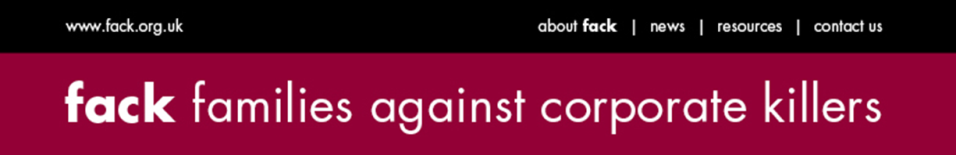 Who Really Bears the Burden?
FACK families can tell you…
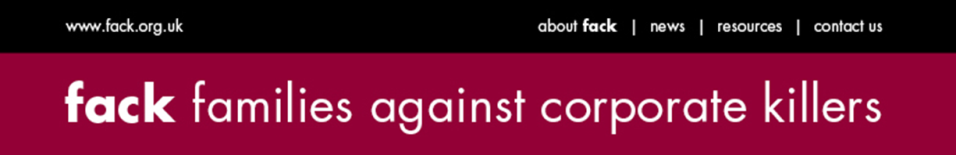 The Death

Sudden

Unexpected

Untimely
[Speaker Notes: I received a call from my mum and dad to say that my wee brother Michael had been in an accident in Dundee and they were on their way to the hospital.  My first thought was “car accident”.  How was he?  They couldn’t say.  I knew I had to get to Dundee too and jumped in the car.  When my now husband and I drew into the car park at Ninewells, I could see my mum and dad standing at the door of A&E and I knew Michael was dead.  They would have been at his bedside otherwise.  And I collapsed.
My brother hadn’t been in a car accident.  He had been electrocuted at work.  
The suddenness of it. The unexpectedness of it.  The untimeliness of it. 
That is how my FACKing journey began.  
No matter how the journey started – turning her husband’s life support machine off the day of her son’s 8th birthday, watching her husband suffer immeasurably for 6 weeks before succumbing to multiple injuries, {click} or having her 6 year old son lie dying in her arms  - the death of our loved ones signalled the start of the horrendous burdens we have faced and continue to face daily.
In the next 20 minutes I want to try to give you some insight into our journey of burdens; the burdens borne by those who lose loved ones in work-related deaths, bringing home the impact and cost in pain and suffering, over time, in different ways, to different members of the family.  Providing you with the ammunition you need to shoot down the “burdens on business” bleatings we’re subjected to all too often.]
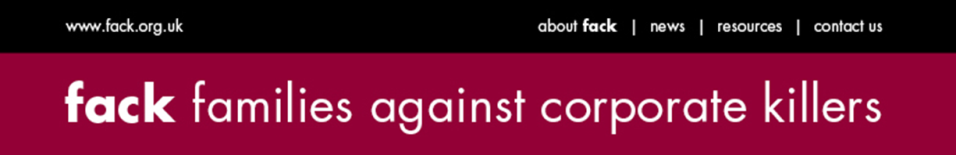 Immediate Aftermath
Coping with the:

grief

system 

authorities
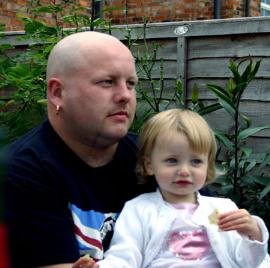 [Speaker Notes: In the immediate aftermath of the death, the difficulty is balancing coping with the grief, against coping with the systems and authorities. 
Every day I would go to my mum and dad’s in tears, spend the day in tears and return home in tears.  But between those tears, there were things to be done, like arranging a funeral for my 26 year old brother.  But we needed his body in order to do that.  Cue the first (of far too many times) that we were let down. The police officer at the hospital said someone would call the next day.  No-one did.  We were left to chase details of where Michael was.  What was happening to him?  When would he be brought ”home” , to the funeral director’s?  So, the lack of reality of that week was added to by the fact my parents had the Tayside Police Chief in their living room, apologising for the insensitivity of their dealings with us.  
Coping with our individual grief is one thing, but we also need to cope with the grief of those around us. 
{click} Consider the 15 year old who for some weeks after his dad’s death sat in his dad’s car, playing his dad’s CDs, wearing his dad’s clothes, withdrawn from the world. {click} Or his little sister who, at the age of 2 was asked what she wanted from Santa and answered: 'A big long ladder so that daddy can climb down from the sky and be here'. 

As the immediate aftermath becomes a dark memory, the search for answers begins…]
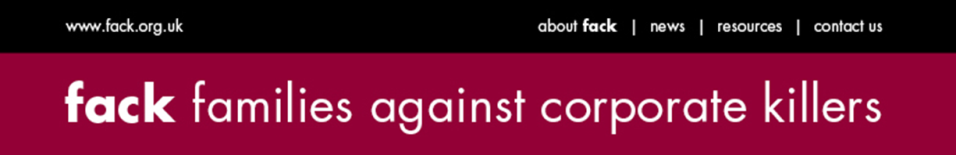 Waiting

Lives on hold

Trying to force movement

More deaths happening
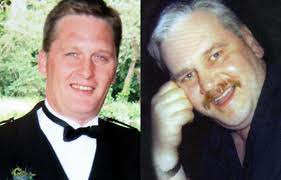 [Speaker Notes: And, as a matter of course, that search lasts years! 
In the first year after Michael was killed, the information flow to us from the PF was virtually non-existent. We were left to chase them for information, adding to our stress.  
Some families have had to resort to Court challenges to try to force movement.  Graham Meldrum’s partner Karen had waited two years for the case to get anywhere near a court and so lodged a petition at the Court of Session claiming the Lord Advocate was in breach of the European Convention of Human Rights.  An expensive route to have to take for something which should be a given: swift access to justice and the answers we so badly crave.
{click} Lorna French says she aged 10 years in the 18 months after her husband Brian was killed along with his colleague {click} Colin Ferguson at Pennyvenie opencast mine. Their landrover was run over by a 100-tonne truck. Colin had worked side-by-side at the mine with his younger brother George for 7 years.  Interviewed nearly two years after his brother was killed George said: "I saw him 10 minutes before it happened. Every time we passed one another we would stop for a chat about what we were doing, but when I saw him that day I didn't stop. If I had would I have delayed them enough to stop the accident? That plagues me and always will.“ Those who kill are most often not plagued with thoughts such as these as to how it could have been prevented, but rather, with thoughts of perfecting excuses and pinning the blame on someone else. 
And, other than a standard letter a month after the incident, Brian and Colin’s families received no information from the PF until more than 15 months after their deaths. This came only after they wrote to the Lord Advocate telling her they’d been very patient, and they thought some might say too patient ,because in the months they waited for news, Jim Griffin (a father of three) was crushed between 2 dumper trucks at Pennyenie. 
So while we wait for answers, we are left not only with the whys and wherefors niggling away at us, but also knowing that lessons aren’t being learned to help prevent more loss of life.]
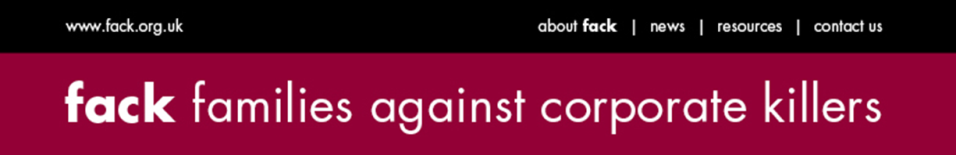 Feeling Abandoned
Support from:
Police
Friends/Colleagues
Trade Unions
Hazards Centres

Not treated as victims of crime
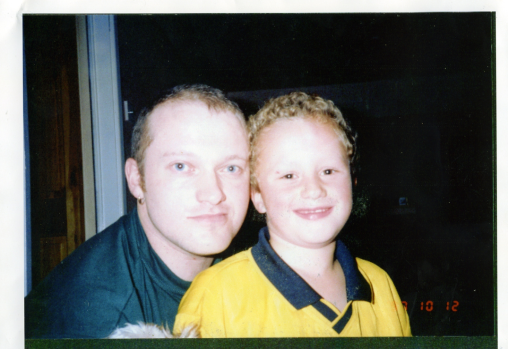 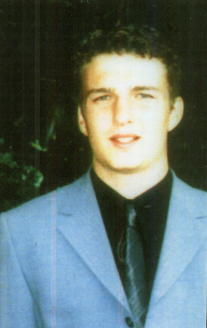 [Speaker Notes: And while we wait for answers, we’re left wondering where to turn for help.  Fortunately for my family, I’m a FACKer by night, but a lawyer by day, and so was able to get legal support early in the process.  But the reality for too many others is summed up by this quote: “there’s nobody there to help you, you’re on your own and you think “what the hell am I going to do now?””
All too often, the police do not provide a competent liaison officer because we are not treated as the victims of crime.  And for the same reason, Victim Support does not provide help.   
{click} Andrew Hutin’s father was waiting, not finding out from the investigating authorities why his son was dead, so over many months he talked to most of the men present that day – colleagues and friends of Andrew.  But many had selective memory loss, particularly among those with management responsibilities.  And so, we find ourselves abandoned again by those who could provide answers.  
Trade unions often offer free legal advice to members and their families.  But Laurie Swift - she was 8 months pregnant when her partner Alan Winters, a trade union member, was killed – she was not offered that free legal advice.  We’ll return to her story in a short while.  
Those who are lucky enough find out about Hazards Centres, {click}  like Linzi Herbertson whose husband was killed 13 years ago.  A friend passed her a card with the number on.  And with the help and support of the likes of our amazing Hilda, she was able to battle for Herbie and now continues to fight for you and yours.  But these Hazards Centres are far too few!  Far too underesourced! 
Families who have often lost the main breadwinner, often the only breadwinner, are then thrust into a world of finding a lawyer with all the worry about how much that might cost.   
This worry is exacerbated by the fact that those who are meant to keep us informed don’t.  
“I called my Police Liaison Officer today and find out that the CPS couldn't find enough evidence to prosecute an individual, in regard to…my son`s death. They didn't have the guts to call me and let me know. We`ve been waiting for 5 years, for those responsible to be brought to Justice. What Justice? This is a massive Cover Up and I feel sick. I am in total shock. I don't know what to do.  It will be better if I throw myself in front of a train to show them how disgusted I feel about their decision?”  The desperate words from earlier this month of Liliana who you will remember from the Battersea Crane Disaster Action Group.  
Five years and still no answers, and emailing desperately seeking to support…]
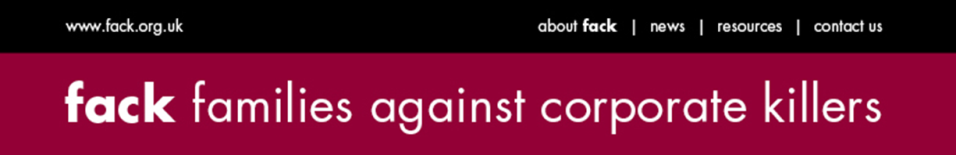 Battling For Justice

Challenging those who should know best

Court challenges required

Receiving apologies
[Speaker Notes: And so, without support, we go to battle with the justice system which is meant to work for us.  On finally being told 20 months after my brother’s death that his employer Mitie Engineering Services (Edinburgh) Ltd and 3 individuals would be charged with health and safety offences, I queried why there would be no culpable homicide charges.  I was told that charge didn’t even seem to have been contemplated! 
Consider the devastation felt by Dorothy and Douglas Wright when the CPS decided that neither Deeside Metal nor boss Robert Roberts should face manslaughter charges. In a raft of correspondence and meetings the family pointed out the CPS had “erred in law”, failed to conduct a proper investigation and had not followed the work-related deaths protocol.  Only because of the family’s persistence, over four years after Mark’s death, did the CPS obtain a crucial witness statement and, lo and behold, decide Robert Roberts should in fact face manslaughter charges. But because of the CPS’ delay, a trial judge felt this would be “an abuse of process” and the charge was dropped.  
And Judith Allen will be in court on Monday to hear her {click} son Steven’s employer Bentley’s prosecuted.   Steven was killed by a block grab being used for a purpose expressly forbidden by the manufacturer whose manual gave a warning that such use carried a risk of injury or death  But, again, this prosecution only came about because of the family’s persistence, assisted by Hilda and Linzi.  
Those battling need support which is all to often lacking.  As one partner said: “You always think this is the last thing I can do for him…but how do you get your voice heard when no-one will let you?”  Or another: “You shouldn’t have to research corporate manslaughter, you shouldn’t have to seek the people out and say hang about now, I don’t agree with this…how many companies have got away with that?”
The Director of Public Prosecution wrote recently to Mark’s parents Dorothy and Douglas that “…it has become clear that a number of the people at the CPS who were involved in the case, have not handled the decision making with the skill and competence that [you were] entitled to expect.”
The Area Fiscal wrote to us to say “the failure by the Office is contrary to our policy and all sense of concern and sympathy for you, the family.”
So we sometimes receive apologies.  Though we even have to fight hard for these.   But they are not what we want.  We want people to do their jobs properly in the first place, saving us the additional burden of doing battle with the justice system.]
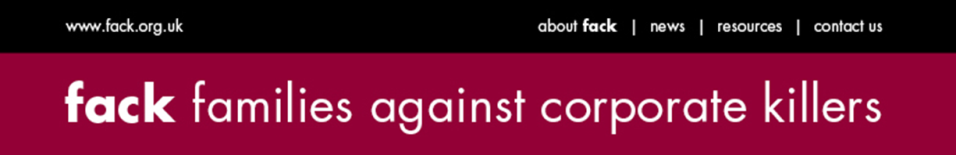 Suffering Injustice

Invisible Man

Punishment does not fit the crime

We feel we have failed because we have been failed
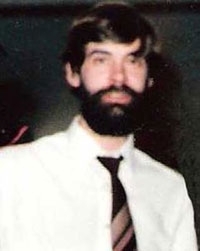 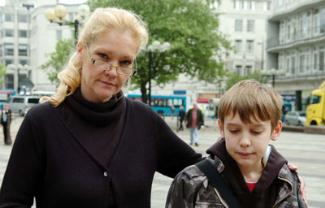 [Speaker Notes: And so, more than 3 years after Michael was killed, the case against his employer company Mitie, plus its Managing Director, Operations Director and Technical Services Manager got to court.  We were by now onto our 8th procurator fiscal.  Her performance at earlier hearings had led me to describe her - both in a complaint to the Lord Advocate  and to her face - as “a shambles”.  That also turned out to be an accurate description of the court proceedings.  A combination of evidence not being led from the correct witness and the wrong charges being brought led to all 3 individuals being released from the dock before the case got to the jury.  The advocate for Mitie was then able to refer to his client, the company, as an invisible man sitting in the dock.  Conviction of the invisible man and the £300,000 fine that the invisible man then had to pay did not provide my family with any level of justice.  
In the case of {click} Chris Knoop, the company’s three directors did not attend any of the court proceedings, the firm was not represented in court and had been put into liquidation. The company was found guilty of health and safety offences, but the judge was only able to impose the “absurd and unreasonable” fine of £1 for each of two safety offences, and £1 towards costs prompting {click} Chris’ 7 year old nephew to ask: “Does that mean they killed Uncle Chris for £3?”   From the mouths of babes right enough.  
Even where individual managers and directors are held responsible (and let’s not forget that the HSE itself says that management failures are to blame in 80% of cases) a family is left to suffer injustice because of bad case preparation. {click} Lewis Murphy was 18 when he suffered 80% burns in an explosion in a garage.  He died 3 days later. The judge said: “To say that you were complacent about health and safety is an understatement. You regard health and safety as a tiresome intrusion into your business and a matter of common sense that you could leave to the experience of your mechanics. Being a dinosaur can sometimes be endearing but not on health and safety matters.” The garage proprietor was sentenced to 9 months in prison for manslaughter.   But he was released after 3 months on a technicality about evidence.  

And so, after many years of seeking justice for our loved ones we are left burdened by the fact we feel we have failed them, because the authorities have failed us.]
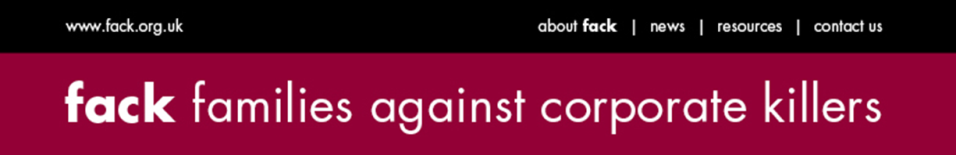 Knowing Avoidable

“could easily have been prevented”

“an accident waiting to happen”
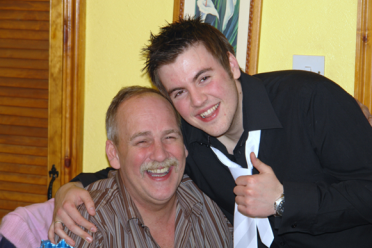 [Speaker Notes: And the feeling that we have failed is compounded by the fact that we are then told, in Michael’s case that his death “could have been prevented had his employer ensured that safe working practices were being carried out in accordance with the company's own written procedures.”  
My brother was an experienced electrician.  He was electrocuted when he cut through a wire marked “not in use”, which in fact was live and had not been isolated or locked off.  During the trial, we had to listen to evidence that 7 electricians lost their lives between 2004 and 2006 as a result of failure to ensure power switches were properly isolated and locked off to prevent their inadvertent reconnection.  The HSE inspector who investigated his death was unable to obtain examples of the padlocks which should be used despite the fact he was asking in major industry wholesalers.  He was told there was “no demand” for them.  This padlocking is a fundamental safety procedure each electrician is taught during his or her apprenticeship, yet it was a procedure not being implemented by employers. 
{click} Craig Whelan’s mum is one of those who lives with the knowledge that his death was one of those “accidents waiting to happen” that are not accidents.  He’d told his mum of his safety worries.  So had Mark Wright.  So had Steven Burke.
{click} David Layland told his dad.  He was certain someone would be involved in a serious accident at the Biffa waste site where he was a health and safety rep.  He was pushing for changes to prevent that happening.  Two weeks later, David was found hours after last seen, under tonnes of rubble, dismembered and badly crushed.  While David’s dad’s thoughts were consumed with the fact that "No-one deserves to die like that. We couldn't even identify his body. It was in bits. I didn't get to kiss him or hold him to say goodbye.”   Biffa were getting their excuses ready to claim in court that as no-one had actually seen David being killed, he could have been killed off-site, brought back and buried!
After David’s death, Biffa went on to tell his Dad how proud David would be of them as they had now done all the things he had been asking them to do…
While David’s dad is haunted by what happened to his son, Biffa is patting itself on the back…not to mention going on to kill and maim other employees. 

And so the court processes are almost at an end…but wait…what of the huge compensation payouts for the families…]
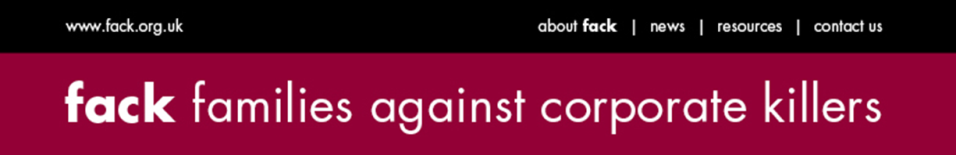 The PHI

Poverty

Hardship

Illness
[Speaker Notes: Well, a family’s version of PHI tends not to be about permanent health insurance but rather poverty, hardship and illness. 
It is wrongly assumed that death means compensation.  Wrong! There is usually only compensation to be fought for if there is a legal dependency.  Negligence must be proved, with many employers refusing to accept liability at all, or at least for the many years it takes to get the criminal proceedings to court.  In the meantime, families are forced into poverty. 
I said we’d return to {click} Laurie Swift.  You’ll remember her partner was killed at work in 2008 while she was eight months pregnant. They had just moved into a new house which he was working overtime to pay for, and hadn’t yet sorted out life insurance.   She wasn’t married to him, nor had they been living together for 2 years. Laurie was completely financially dependent on him.  Yet, she is not legally entitled to any compensation at all. The only legal dependent was the unborn child, Alan Jr, and that money will be held in trust by the court.  In the meantime, Laurie, her daughter, and her and Alan’s son risked being evicted.  So Alan’s parents left their guest house business to come and rescue them from eviction. In doing so they put their own livelihoods and health at severe risk, have now lost their business, and they are not themselves eligible for any compensation despite their lives being so severely damaged.  This family is bearing the real burden.  
And at the time of his father's death, Leigh Wright was just starting out on his GCSE year, intent on getting the required GCSEs to carry on to A levels with an eye to an engineering career.  He was mentally unable to cope with school and now has to face a lifetime of work without those vital bits of paper that are a passport to a decent income for him and his family.  His grandparents’ fear for his future adds to their pain.  That is a family burdened.
Or consider again Brian French’s death.  His mum and dad received £10,000 each for the loss of their son.  The man who was reading newspaper at the wheel of his 100-truck moments before he drove over the top of the Landrover Brian and Colin were travelling in boasted on Bebo in the aftermath of their deaths that he was on suspension and still being paid “yippee”.  Well, he’s now suing Scottish Coal for a £100,000 post-traumatic stress payout.  Brian’s family bears the burden of watching this unfold before them.  
Steven Allen’s mum has been having to prepare her victim impact statement for court next week.  She says: “I didnt realise how hard this was gonna be , things i had blacked out in my memory , and its not good going over it all again , not good at all , having to work 11 hr days so i can get time off to go to court , and now am having my op on the 10th , saturday , after a week in court , i will stay on sick even though i cant afford it for a while to give me chance to grieve , cos i know i havent , reading through all this stuff again”.
Employers create 100% of the risks that hurt workers but they pay less than a quarter of the vast up to £30 billion cost each year.  Instead, the families pay and then the state pays in benefits and health costs.  So who ultimately pays…?  You do!]
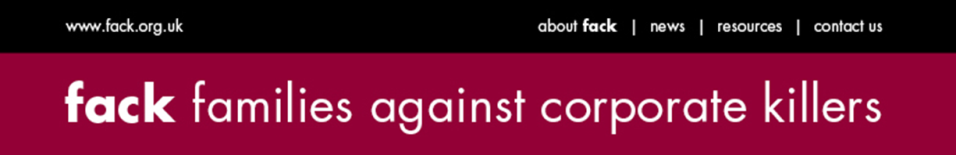 Questions…


Remain unanswered
[Speaker Notes: I still don’t know the exact details of Michael’s death.  Who turned the switch on?  When did they turn it on? I wanted to know if the MD, Ops Director and Technical Services manager accept any blame, or feel any remorse for what happened to Michael.  But no evidence was led in the defence of the invisible man.  I want to know if they think about him every day as we do.   I’ll never know the answer.  
Chris Knoop’s sister Christel keeps asking herself “was he dead before the fireball, or did it kill him?” She finds it difficult to get out of her head.  But she’ll never know the answer.  
{click} Graham Meldrum’s partner Karen says she totally accepts that at any point any of us could die, but she can’t get over that his parents who brought him into this world….that they don’t have the right to know what took him, or what could have been done to avoid taking him from this world. 
Remind me again…who bears the burden?

But the worst of it isn’t the wait, the lack of support, the battle with the justice system, the ultimate injustice, the knowing it could so easily have been prevented, the poverty, hardship, illness, or even living with the unanswered questions…
The worst of it is…]
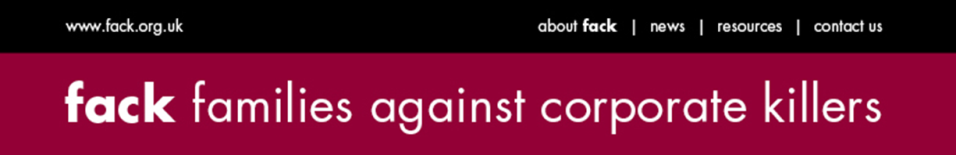 The Everlasting Burden…

…of a life to live without our loved ones

Corporate criminals do the crime
Grieving families bear the burden of doing the time
[Speaker Notes: …the everlasting burden of a life to live without our loved ones.  
Because nothing is going to bring {click} my wee brother back from his journey to a far too early grave. 
If only I could take on the terrible burdens suffered by business…I’d spend the 5 minutes a day on health and safety issues that they do and that they begrudge (in fact, to be honest, I’d probably spend longer), I’d implement my own written procedures, I’d invest in the safety equipment which would protect my employees from injury, illness and death.   …all I’d ask in return is to have my wee brother back. 
Corporate criminals do the crime, but grieving families are left to bear the burden of doing the time.]